BİTİRME TEZİ  BAŞLIĞI……..
(AD, SOYAD, NUMARA)
(AD, SOYAD, NUMARA)
(AD, SOYAD, NUMARA)
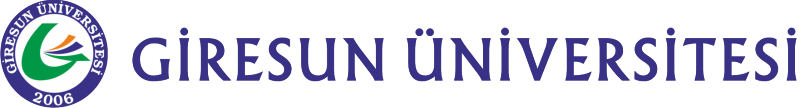 Bilgisayar 
Mühendisliği 
Bölümü
Yöntem
Giriş
Sonuçlar
Çıktı alınması:
Çıktı almadan önce posterinizi PDF olarak kayıt ediniz ve bu formatta hazırladığınız sunumu danışmanınıza gönderiniz. 

Danışmanınız onay verdikten sonra posterinizi çıktı alarabilirsiniz.

PDF dosyası olarak yazdırma:
Posterinizle işiniz bittiğinde, posterinizi bir Acrobat dosyası (.pdf) olarak kaydederek posterinizin nasıl görüneceği hakkında iyi bir fikir edinebilirsiniz.

………………….
…………………………
……………
…………………….
…………………
...........
………………………
…………………..
……………………
Bu kısımda poster için bir giriş yazınız. Giriş yaptığınız projenin genel hatlarını içermelidir. 
Posterde ne kadar metin yer almalı?
Çok fazla metin varsa okuyucular ilgilerini kaybedebilirler. Metninizi en azla sınırlayın ve ilgilenen izleyicilere daha ayrıntılı bilgileri bir broşür hazırlayarak verebilirsiniz. 
Mümkünse bütün paragraflar yerine madde işaretleri ve ifadeler kullanın. 
Posterinizde boşluk kalmamasına özen gösteriniz..
………………
………………
…………………
………………………….
Bu bölümde tezinizden elde ettiğiniz sonuçları görseller ile destekleyerek sununuz. Sonuçlar:
-AÇIK
-ANLAŞILABİLİR
-MANTIKLI
Olmalıdır.
Fotoğraf yükleme:
Fotoğraf eklemek için menü/resim ekle öğesini seçin
Bir Microsoft Office ürününden grafik ekliyorsanız, lütfen posteri çıktı almadan önce danışmanınıza gönderirken foto/figür/çizim örneklerinin bir kopyasını da mail olarak gönderin.
Excel’den grafik yükleme: 
Excel'de grafiği seçin. Kopyalayın (düzenle menüsü/kopyala). PowerPoint'e geri dönün. Yapıştırın. (düzenle menüsü/yapıştır).

Eklediğiniz figür/şekil/tablo gibi görsellerin açıklamalarını yazmayı unutmayınız.
Bu bölümde tasarımını veya gerçeklemesini yaptığınız projenizde kullandığınız yöntemleri anlatınız. Bunlar yazılın dili, programlar, donanımsal işlemler, geliştirilen algoritmalar vb. olabilir. 

Taramalar ve dijital fotoğraflar:
Fotoğraflarınızın yeterince yüksek çözünürlükte olup olmadığını görmek için posterinizi %100 oranında görüntüleyin.
İnternetten alınan fotoğraflar: 
Çözünürlüğüne dikkat ediniz.
Sadece telif hakkı izni olan internet fotoğraflarını kullanın.
Amaçlar
Teşekkür
Şekil 1. Açıklamayı buraya yazınız.
Burada amaçlar maddeler halinde sunulmalıdır.
Aynı zamanda bu başlık altında özgün değer de verilebilir.
……………………..
………………………………
………………………………………
……………………………..
…………………….
………………
………………..
………………………..
Teziniz bir kurum (TÜBİTAK, TEKNOFEST, BELEDİYE, ÜNİVERSİTE vb.) tarafından desteklenmiş ise bu bölümde bir teşekkür yazısı yazınız.
Bu bölümde tasarımını veya gerçeklemesini yaptığınız projenizde kullandığınız yöntemleri anlatınız. Bunlar yazılın dili, programlar, donanımsal işlemler, geliştirilen algoritmalar vb. olabilir. 

Taramalar ve dijital fotoğraflar:
Fotoğraflarınızın yeterince yüksek çözünürlükte olup olmadığını görmek için posterinizi %100 oranında görüntüleyin.
İnternetten alınan fotoğraflar: 
Çözünürlüğüne dikkat ediniz.
Sadece telif hakkı izni olan internet fotoğraflarını kullanın.
Kaynakça
Şekil 2. Açıklamayız buraya yazınız.
Bu bölümde daha önce sunulan bitirme projesi raporlarında dikkate aldığınız kaynakça stilini kullanınız.
Kaynakçanın güncel ve istenilen formatta hazırlanmış olmasına özen gösteriniz.
Akademik intihal konusunda oldukça hassas olunuz.
Tablo 1. Açıklamayız buraya yazınız.